«Путешествие в Республику Беларусь»
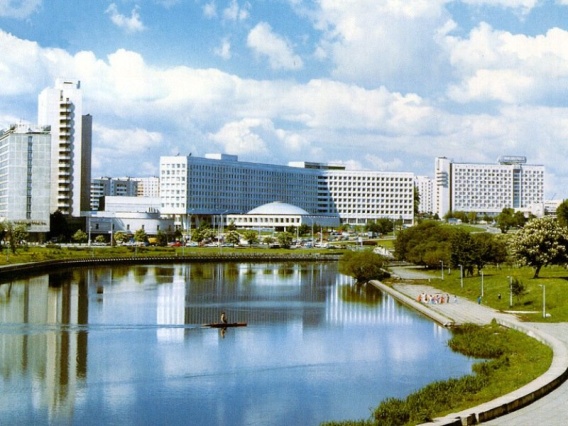 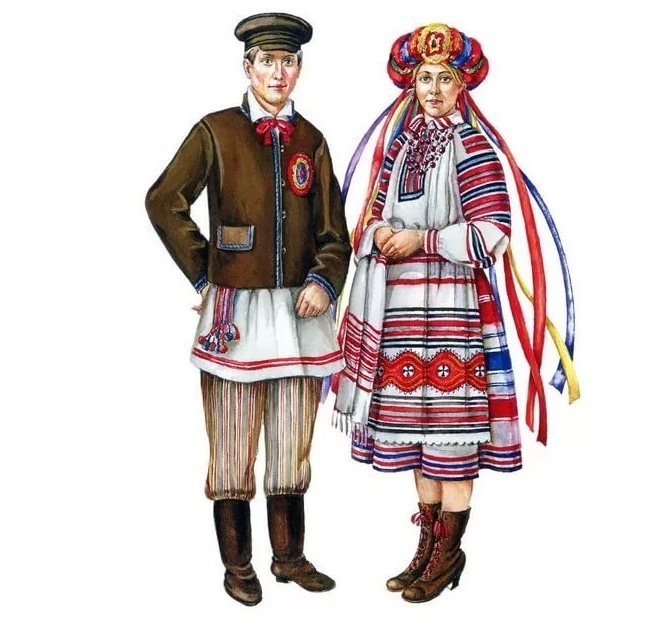 Подготовила :
Васильева Марина Владимировна
Восточные славяне
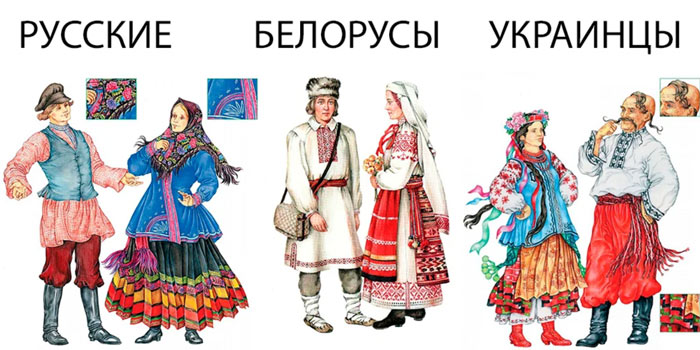 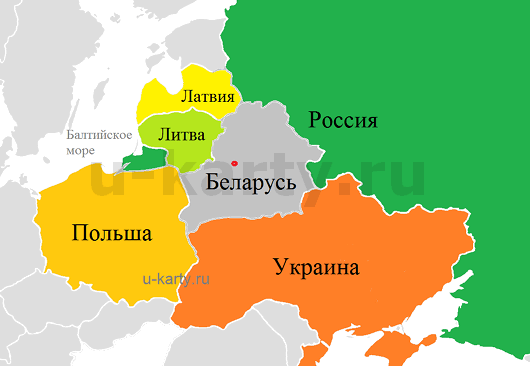 Беларусь расположена на востоке Европы и граничит с Россией, Украиной, Польшей,  Литвой и Латвией.
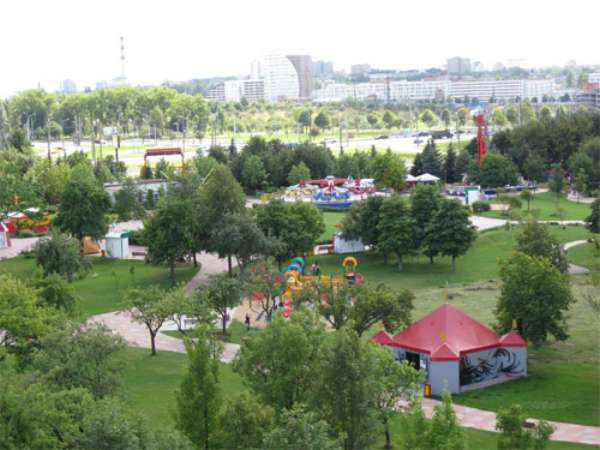 Столица Республики Беларусь - Минск
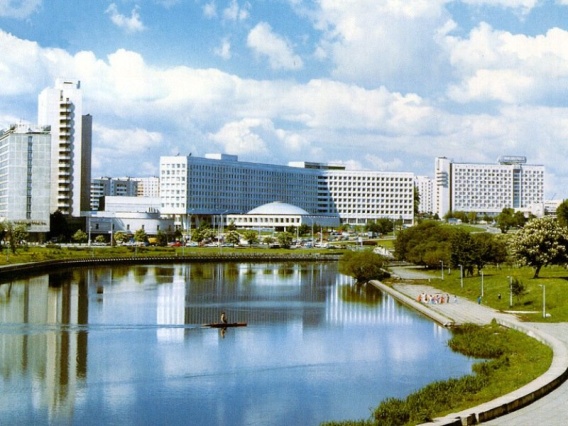 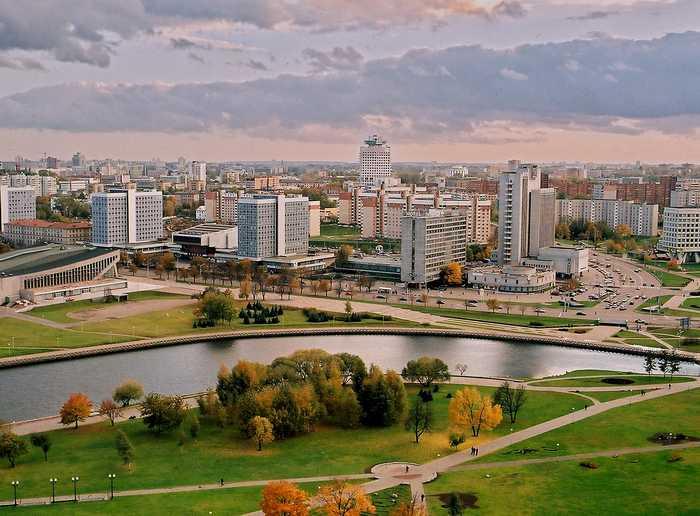 Герб Белоруссии
Президент
Лукашенко 
Александр 
Григорьевич
Государственный
флаг Белоруссии
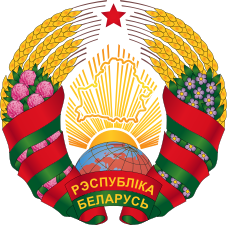 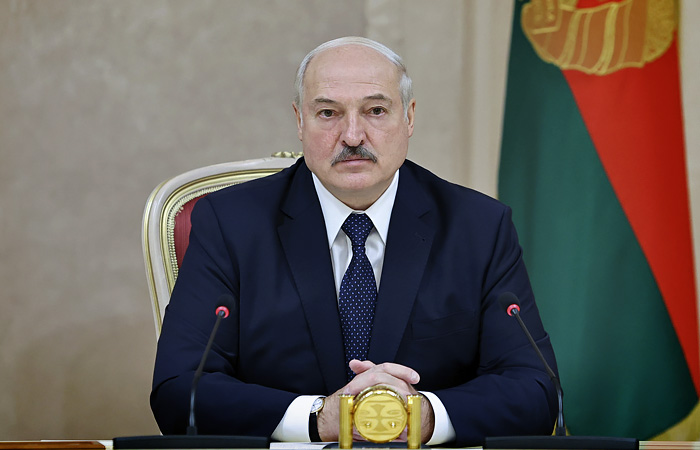 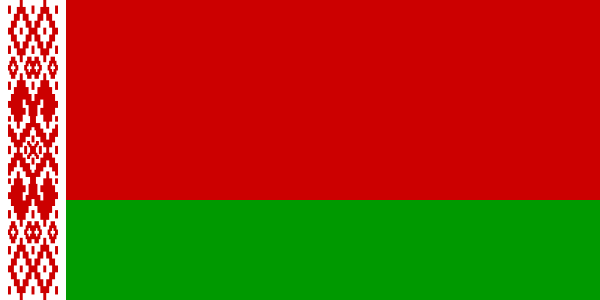 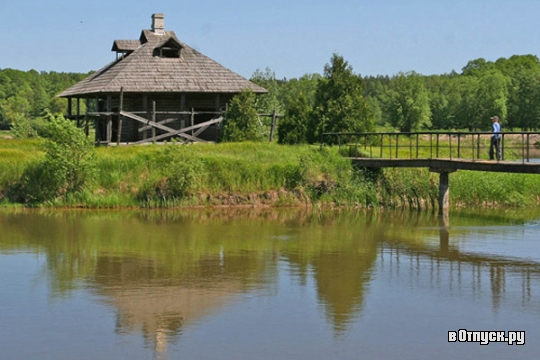 Национальный парк
 "Беловежская пуща"
В Беловежской пуще произрастает более 1000 видов растений, в том числе редких и исчезающих.
Парк знаменит своими древними именными дубами, возраст которых превышает 500 лет. Среди вековых деревьев:
ели, ясени, сосны, липы
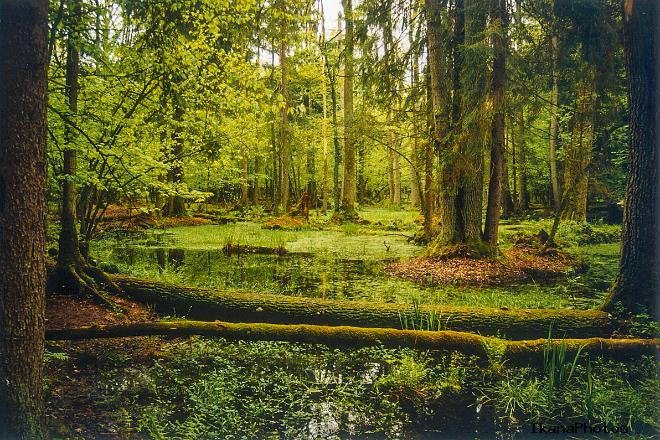 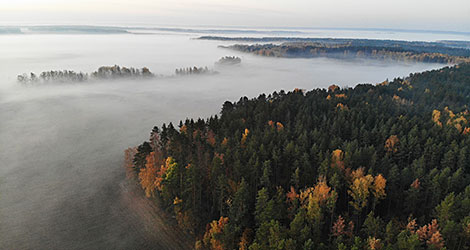 В Национальном парке встречается много видов зверей: олени, косули, кабаны, рыси, выдры. А самым известным животным, ставшим символом заповедника является зубр - одно из древнейших животных на земле - огромный бык весом почти в тонну. Зубры были полностью истреблены, но люди смогли восстановить их численность.
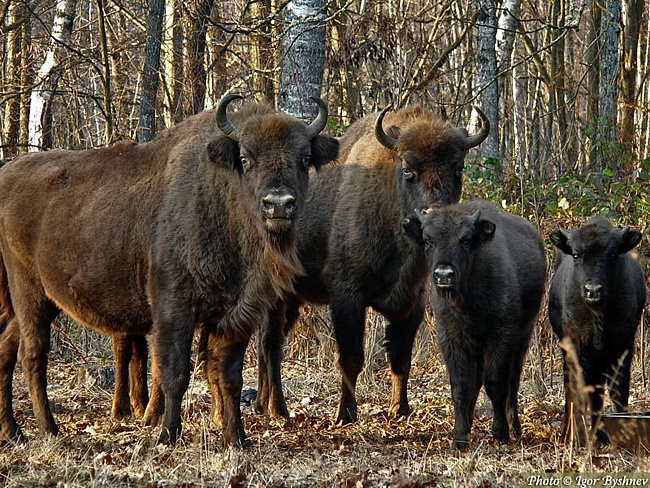 В заповеднике обитает множество видов птиц. Некоторые из них  занесены в Красную книгу - орлан-белохвост, черный аист.
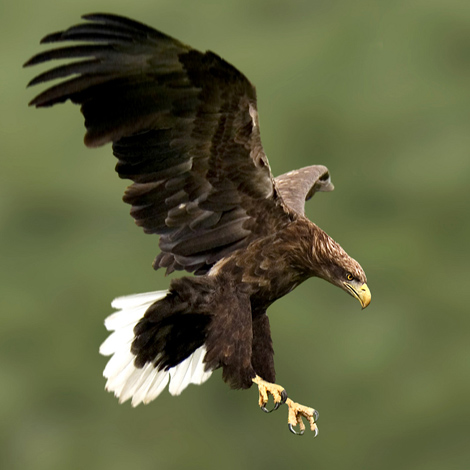 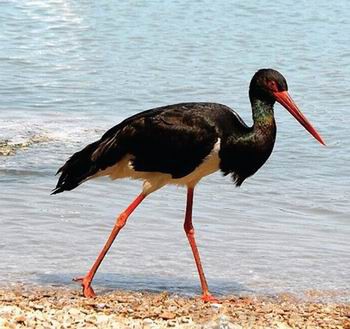 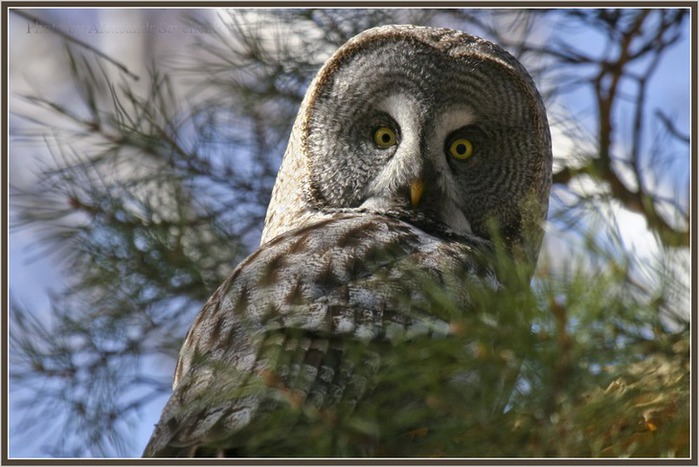 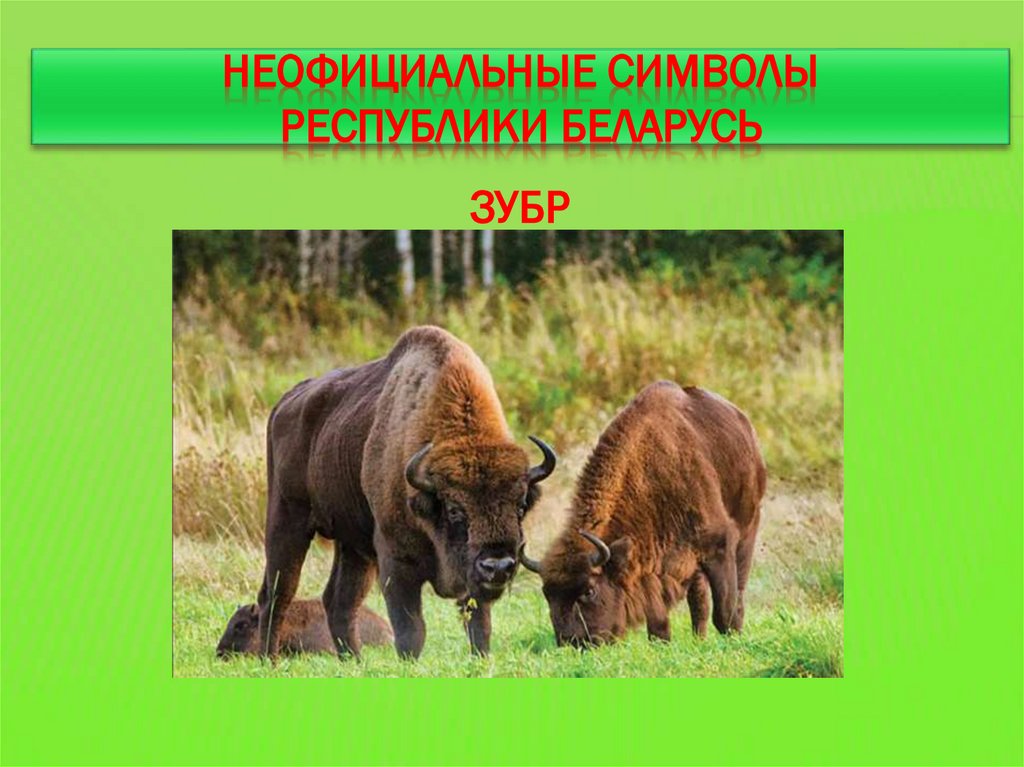 Народные символы 
Республики Беларусь
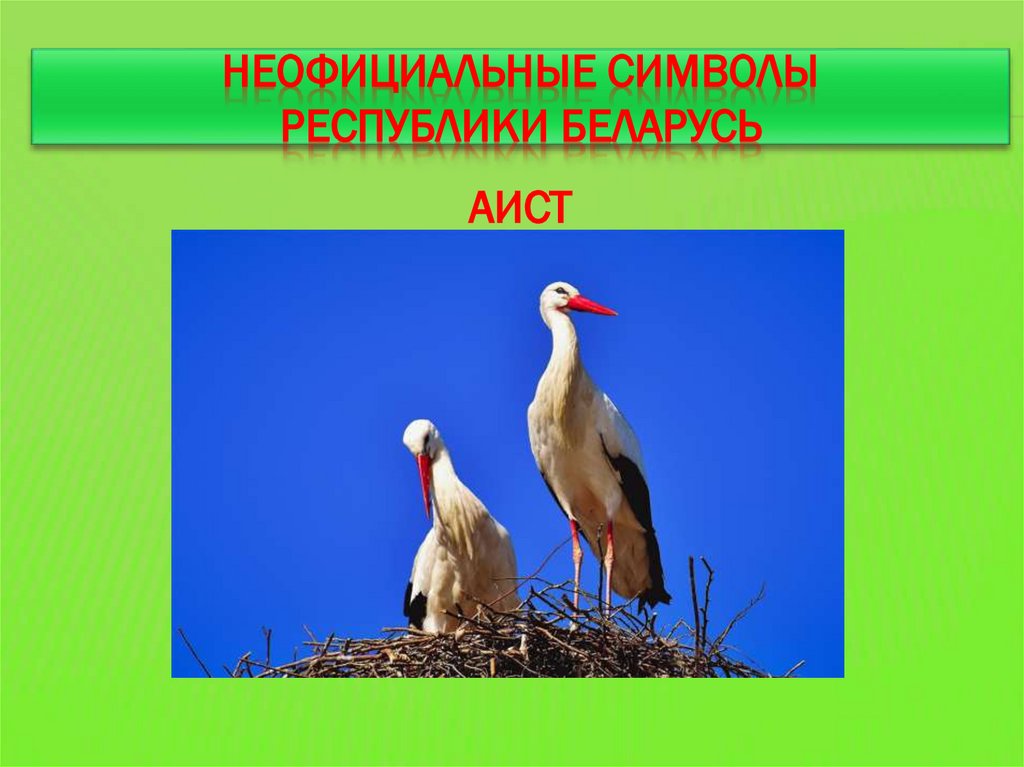 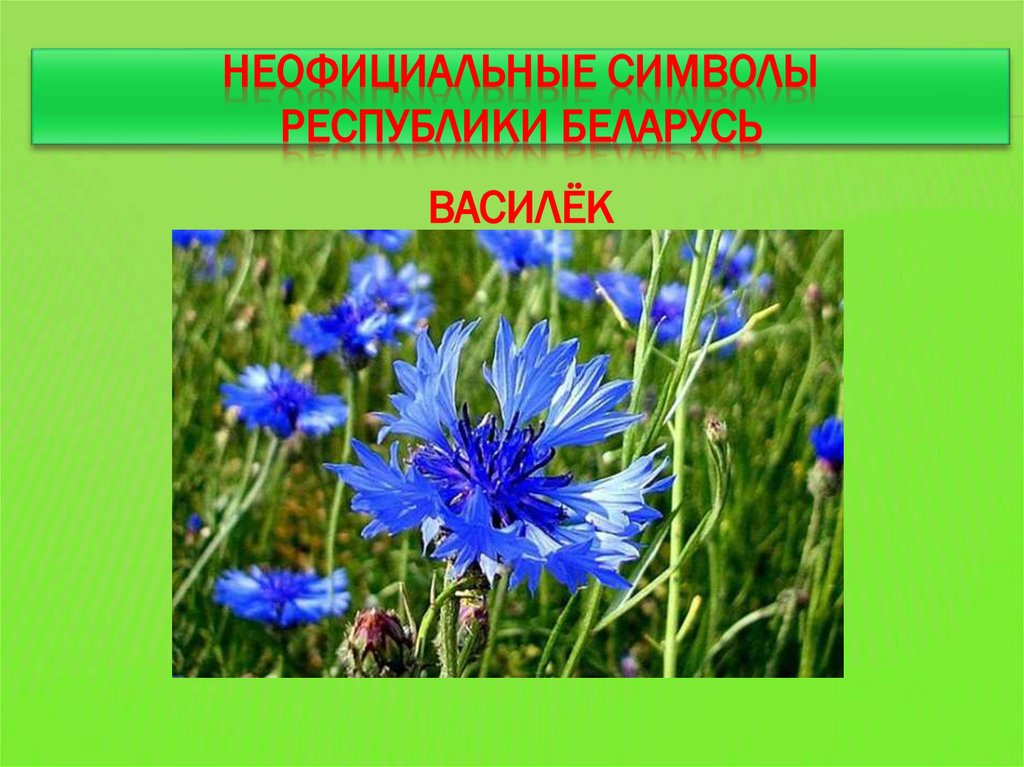 Белорусский национальный костюм. 
Очень славится белорусская вышивка. Ее делают на одежду и на предметы быта.
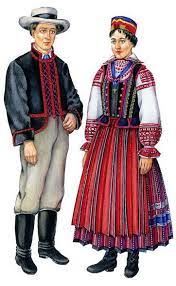 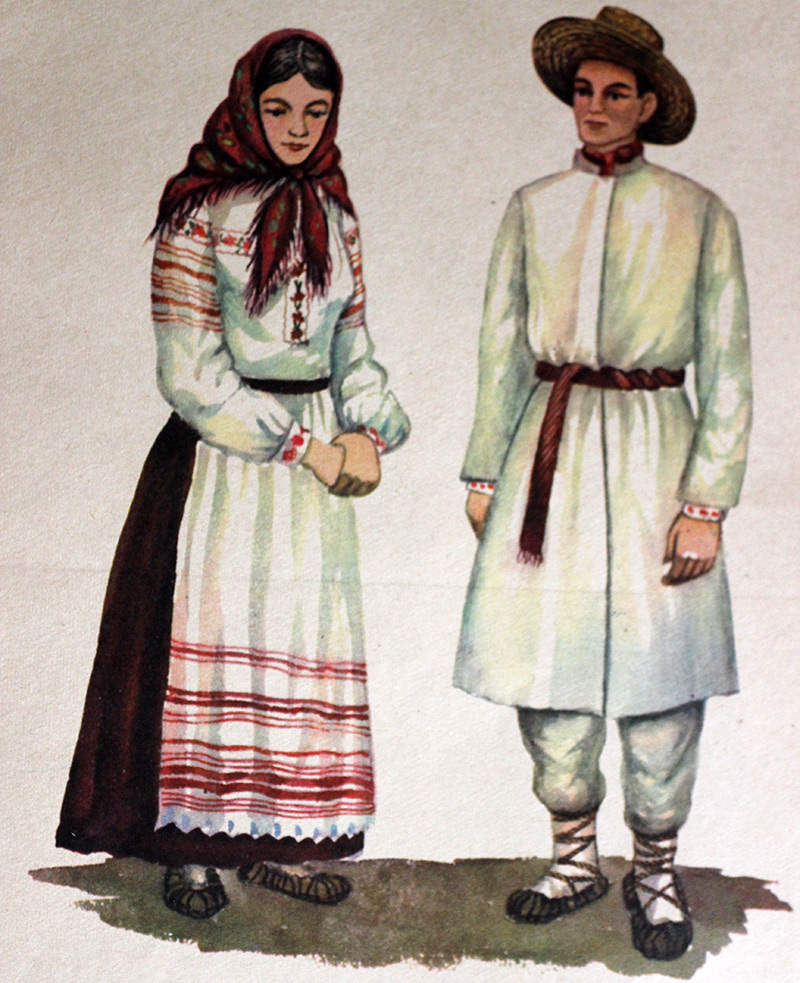 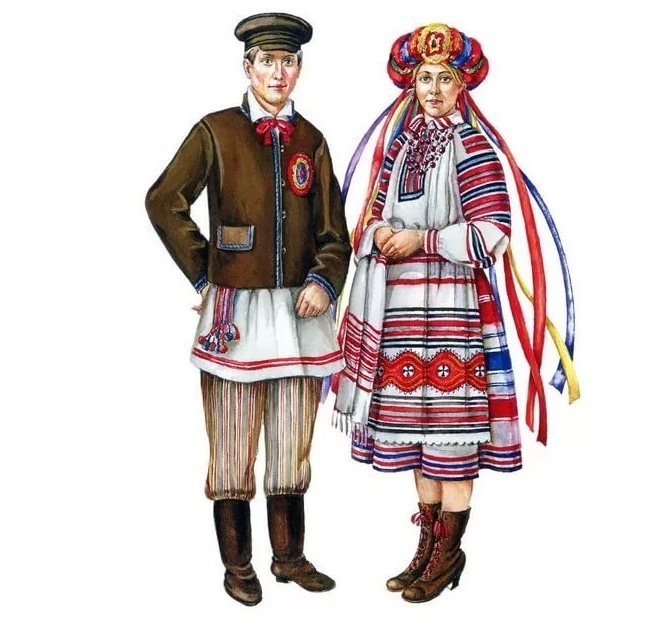 Национальные блюда Белоруссии
Драники
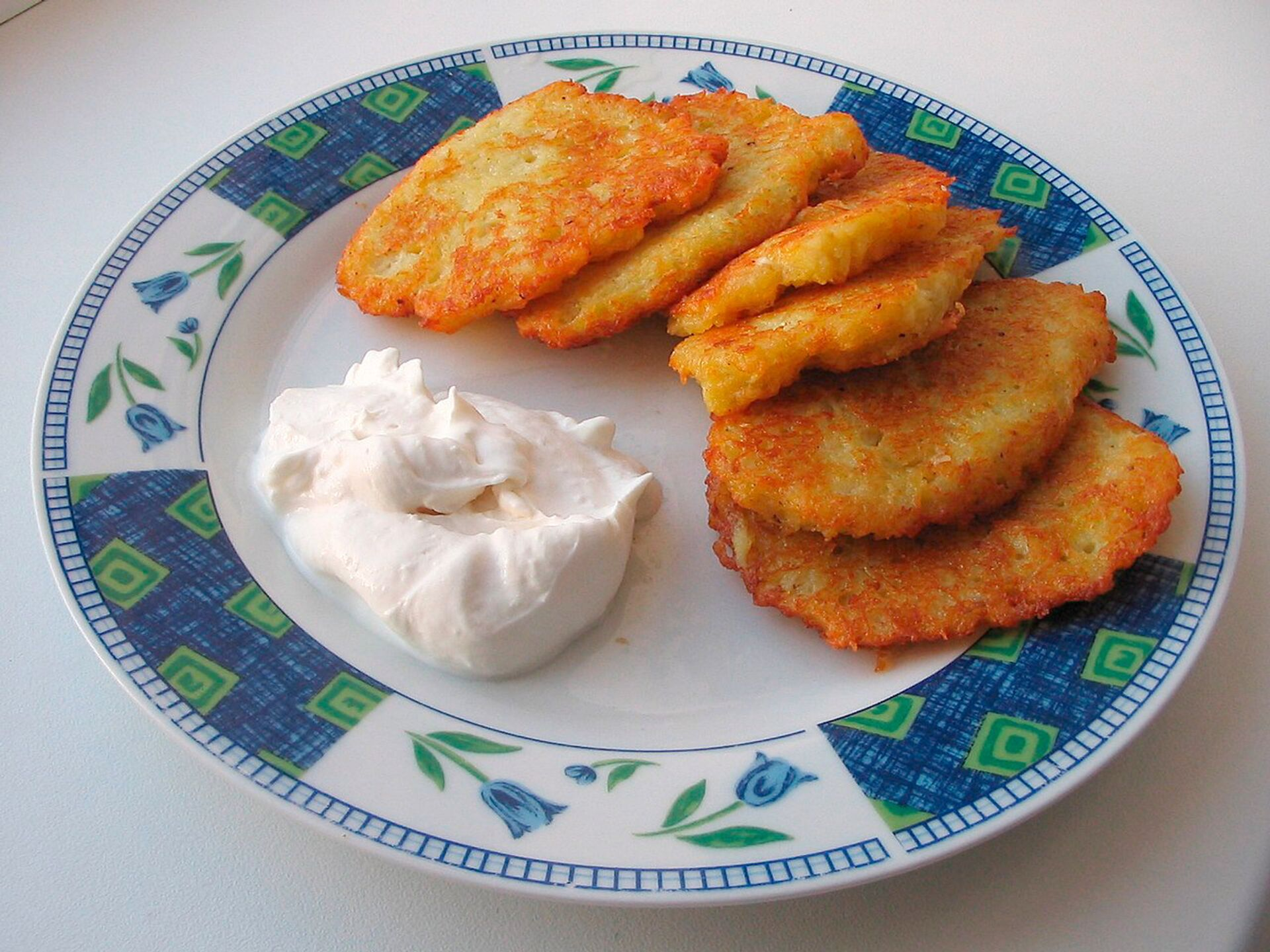 Клёцки
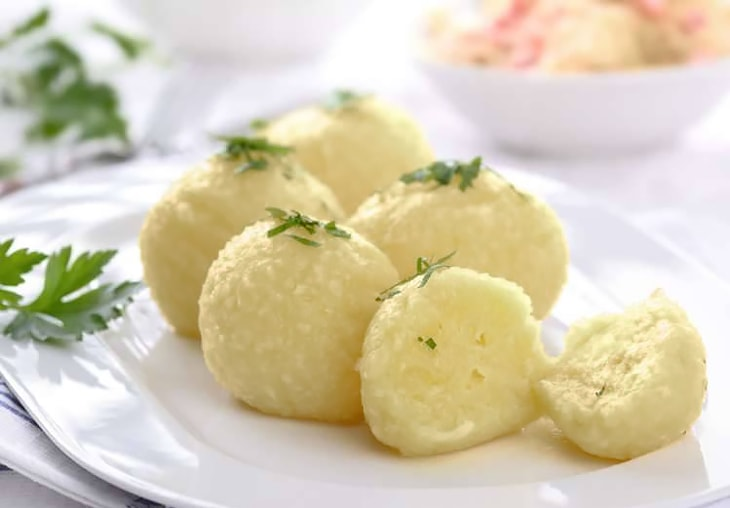 Свекольник
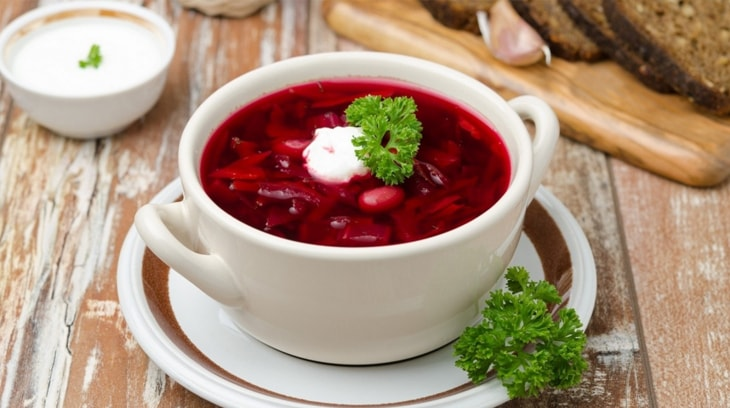 Из картофеля готовят драники, зразы, бульбяники
Из муки пекут блины, лепешки, делают клёцки, вареники.
Холодные супы
Спасибо за внимание